5. РАЗРЕДФИЗИЧКО ВАСПИТАЊЕ
ТЕХНИКА БРЗОГ ХОДАЊА
Вјежбе загријавања и обликовања
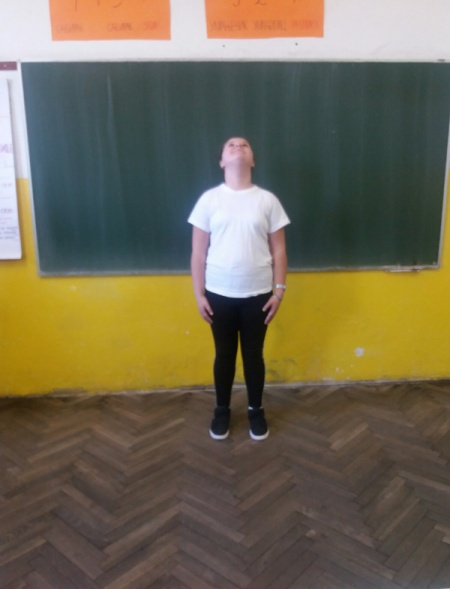 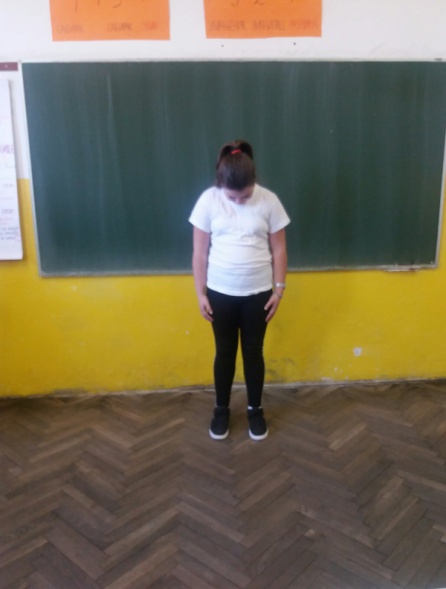 I Вјежбе за врат 
У стојећем раскорачном ставу покретати главу у смјеру напријед-назад.	
 У стојећем раскорачном ставу покретати главу
у смјеру лијево-десно.
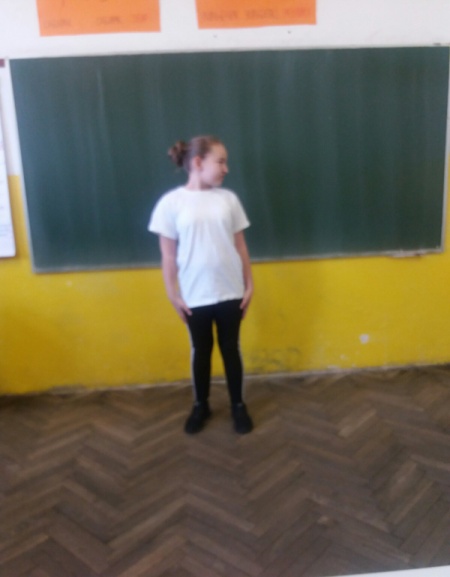 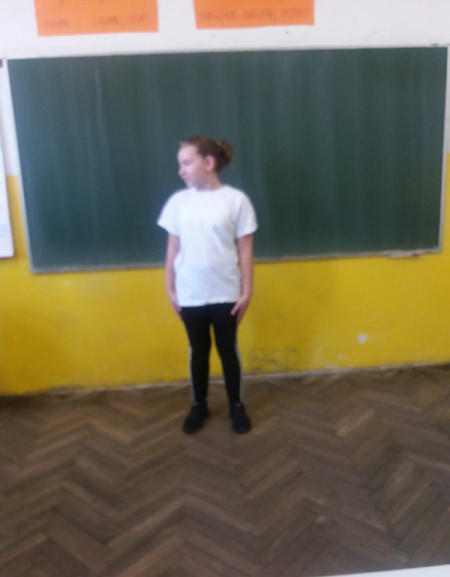 II ВЈЕЖБЕ ЗА РАМЕНИ ПОЈАС И РУКЕ
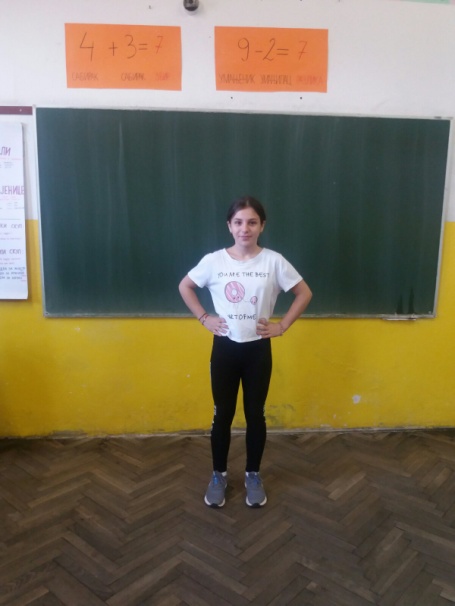 У стојећем раскорачном ставу, са рукама на боковима,кружити раменима у једну и другу страну.
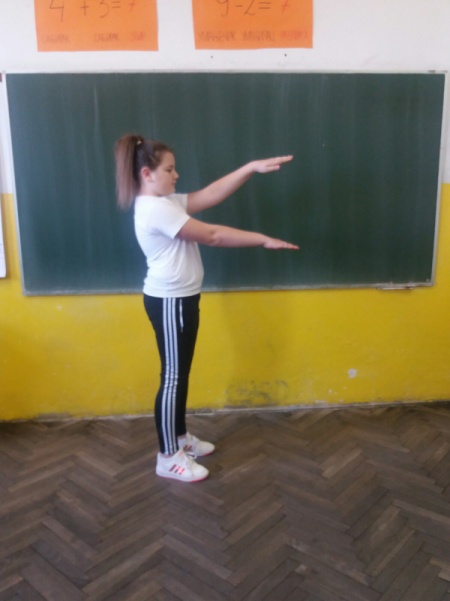 Из стојећег става рукама изводити “маказице” у смјеру горе-доље,такозвано “лупање по чинелама”,прво са једном,а онда са другом руком.
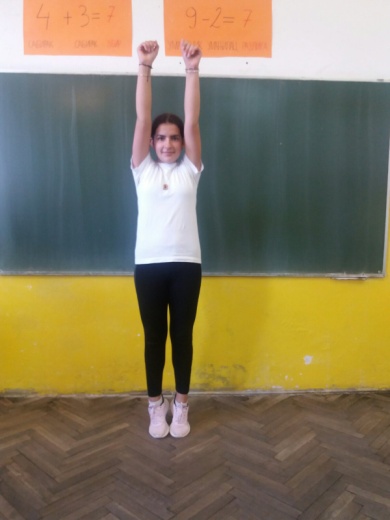 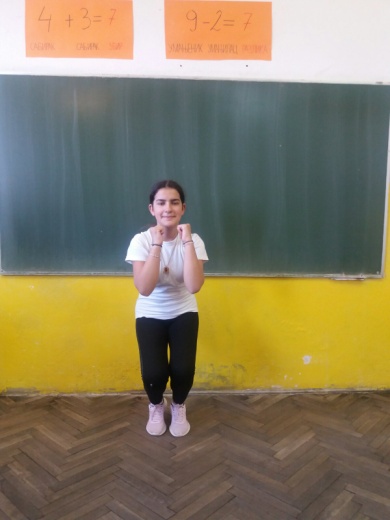 Опонашати покрете пливања прсним стилом увис, уз почучањ и подизање на прсте.
III ВЈЕЖБЕ ЗА ТРУП
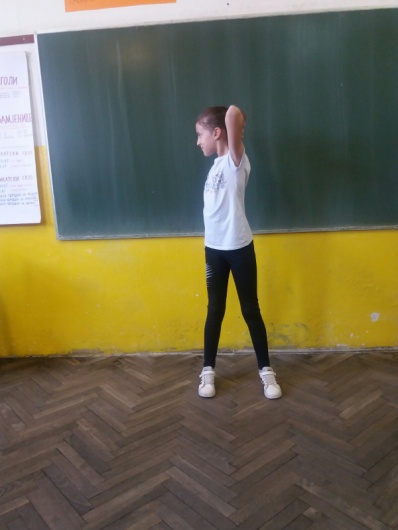 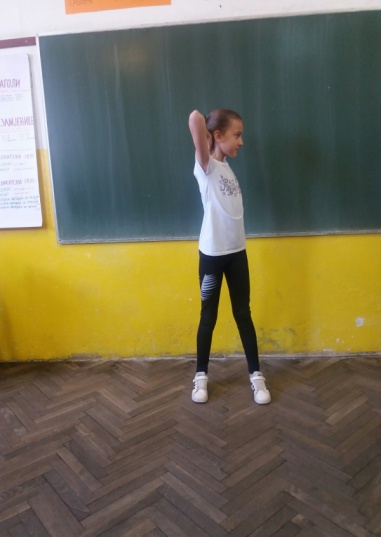 Почетни став: раскорачни став, руке спојене иза главе. Изводити засуке трупом, наизмјенично у једну и другу страну.
Почетна позиција: раскорачни став, руке у узручењу. Извести дубоки претклон трупом, провући руке што више кроз ноге, а затим се вратити у почетни положај.
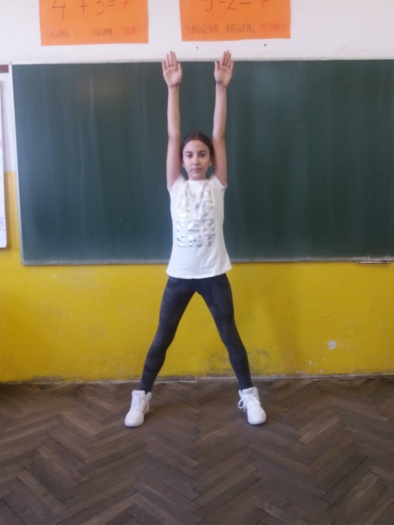 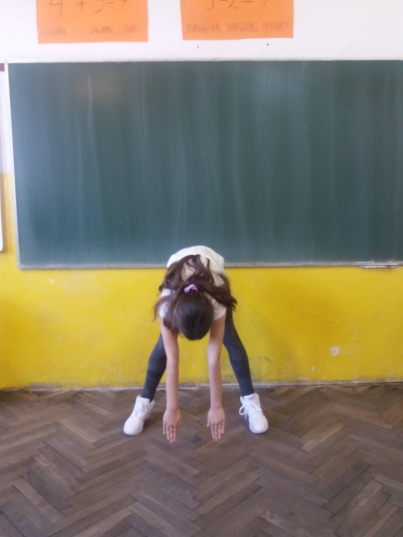 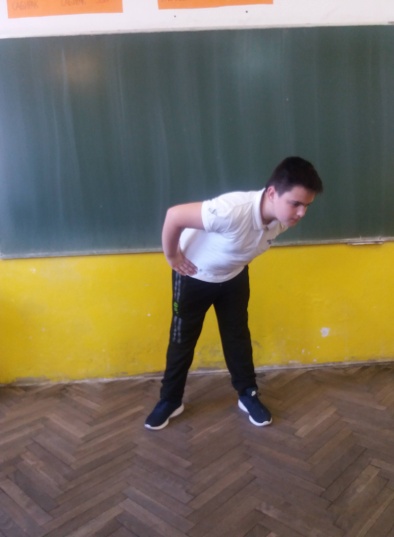 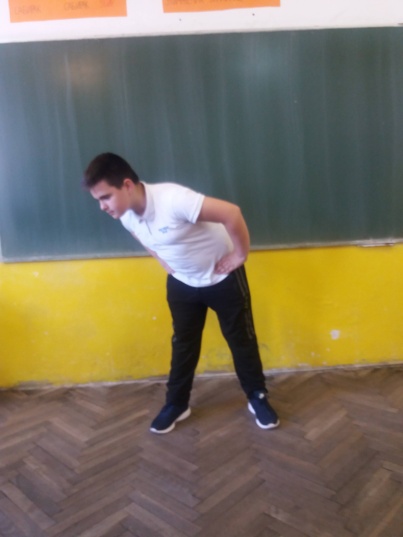 Раскорачни став, руке о боку. У претклону окретати труп наизменично у једну и другу страну.
Раскорачни став, руке о боковима, помијерати горњи дио тијела у једну па у другу страну.
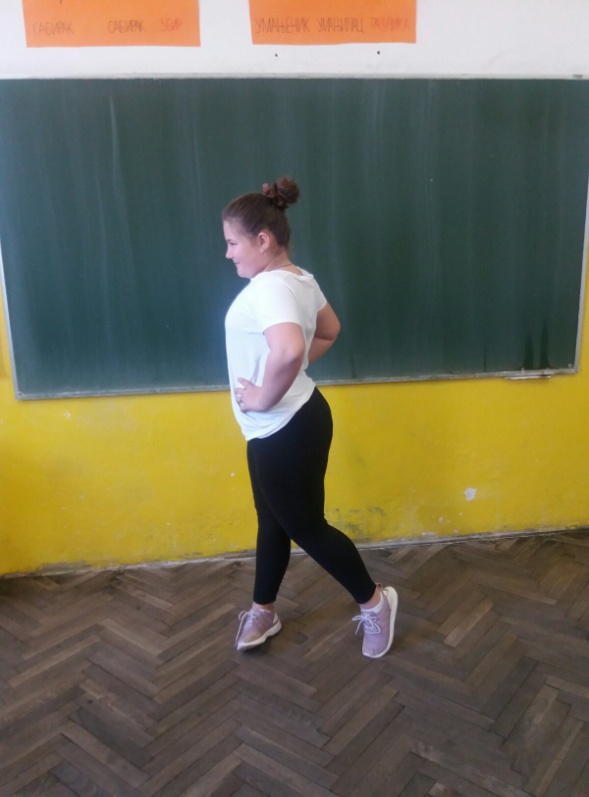 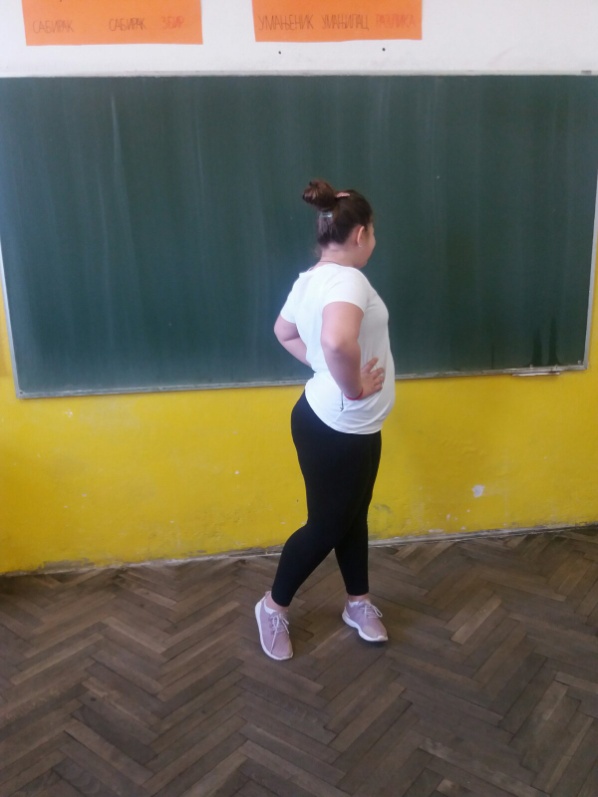 Техника и правила брзог ходања
Прво правило је да треба стално имати једно стопало на подлози. Не смије да дође до одвајања од површине са обје ноге истовремено (као у трчању).
Док је стопало на тлу, стајна нога мора бити испружена, односно не смије бити савијена у кољену.
Тококом брзог ходања тијело мора бити усправно, ноге и кољена за вријеме ослањања на подлогу испружене, а руке активне. Руке које су савијене у лакту под углом од 90 степени раде замахе уз тијело, тј. крећу се у ритму. Дланови су лагано отворени. Дисање мора бити дубоко и усклађено са ритмом корака.
ИГРАТакмичење у брзом ходу са књигом на глави.Побједник  ове игре је онај којипрви стигне до циља са књигом на глави кретајући се брзимходом.
ХВАЛА НА ПАЖЊИ!